CS 4530 & CS 5500
Software Engineering
Lecture 11.1: Engineering Equitable Software
Jonathan Bell, John Boyland, Mitch Wand
Khoury College of Computer Sciences© 2021, released under CC BY-SA
Learning Objectives for this Lesson
By the end of this lesson, you should be able to…
Explain that just because you can build some software does not mean that you should
Provide examples of situations where software causes (inadvertent) harm
Engineering Equitable Software
“One mark of an exceptional engineer is the ability to understand how products can advantage and disadvantage different groups of human beings. Engineers are expected to have technical aptitude, but they should also have the discernment to know when to build something and when not to."
-Demma Rodriguez,Head of Equity Engineering @ Google
Quote: “Software Engineering at Google: Lessons Learned from Programming Over Time,” Wright, Winters and Manshreck, 2020 (O’Reilly)
[Speaker Notes: This is a particularly important topic for a class on software engineering, as there is an enormous imbalance of power between those of us who make software development decisions, building software that’s used broadly, and the rest of the world that simply must accept and live with those decisions. Being an exceptional engineer means not only know HOW to build some killer features, but that you have the discernment to be able to identify and reject features or products that drive adverse outcomes. Most of you are preparing to become software engineers, and will likely wield more power than you realize.]
More than “don’t be evil”
Engineering equitable software requires conscious effort
How do we determine what “the right thing” is?
How do we convince our investors/managers to take this action?
Out of scope for this week: ethical frameworks (how do we reason between multiple compelling tradeoffs)
This lesson: Discuss some examples that hopefully we all agree are problematic
[Speaker Notes: Engineering equitable software requires conscious effort. It is not simple enough to take on a motto like “don’t be evil” or “do the right thing,” when it is often difficult to fully comprehend the societal impacts of our technical decisions. Moreover, even when we do see a clear potential harm to some portion of the population, taking corrective action can be challenging. In this lesson, we’ll discuss a few examples of unintended consequences or potential for harm that likely were overlooked in the development of the corresponding software. What is NOT in this week’s discussion are discussions of ethical frameworks and moral tradeoffs. For instance: Does Uber destroy local taxi industries, or does Uber create a new, working gig economy? Does AirBNB drive up rents, or does it provide much needed competition to major hotel chains? Does Facebook and Reddit drive community, or misinformation? These are very interesting questions, and we’ll leave them to ethicists, economists, and sociologists to study and answer.]
Software Engineering & Ethics Example
Algorithmic Bias: COMPAS Sentencing Tool
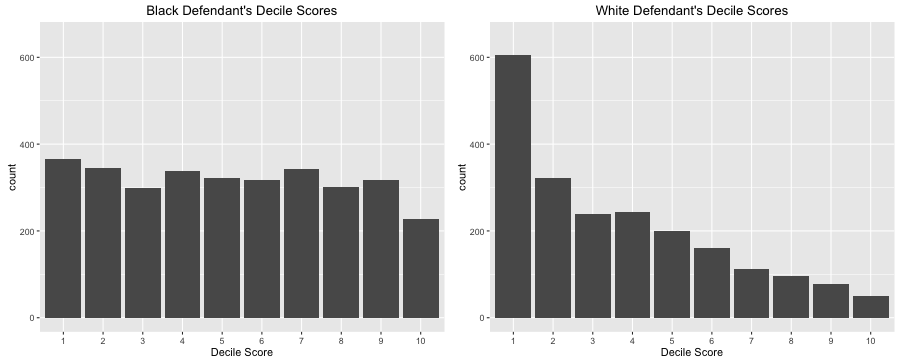 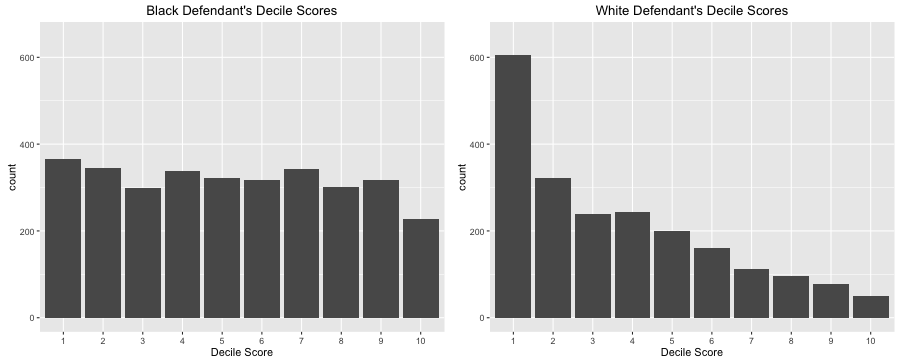 Analysis of Broward County, FL data: “How We Analyzed the COMPAS Recidivism Algorithm” by Jeff Larson, Surya Mattu, Lauren Kirchner and Julia Angwin
[Speaker Notes: For example: some states use software to assess a criminal defendant’s likelihood of recidivism - a term used to describe criminals who are likely to re-offend. This prediction is used in pre-trial bail hearings, and also in sentencing, where the goal is to assign longer sentences to those most likely to commit another crime. It is likely not unreasonable to be concerned that some judges might be biased against certain defendants, and assign harsher sentences based on those biases. A machine-learning-based approach might eliminate this bias. When evaluating the model, the percentage of false positives and false negatives was roughly 30% in both ways (predicting higher risk, but didn’t re-offend or predicting lower risk, but did re-offend). However, if you break down this data by race, you can observe that white defendants are far more likely to be classified as lower risk (but re-offend) than they are to be classified as higher risk (and not re-offend). Black defendants, meanwhile, experience the opposite - being far more likely to be labeled as higher risk (and hence likely receiving a harsher sentence) even though they did not in fact re-offend. The scores that COMPAS assigns to defendants (high score means higher likelihood of recidivism) generally lean towards lower scores for white defendants and higher scores for black defendants. If computers can accurately predict which defendants are likely to commit new crimes, we could potentially reduce bias in our criminal justice system. However, when building such tools, it’s vital to evaluate them on multiple dimensions to ensure that we are not simply re-enforcing existing biases.]
Software Engineering & Ethics Example
Algorithmic Bias: Price Discrimination
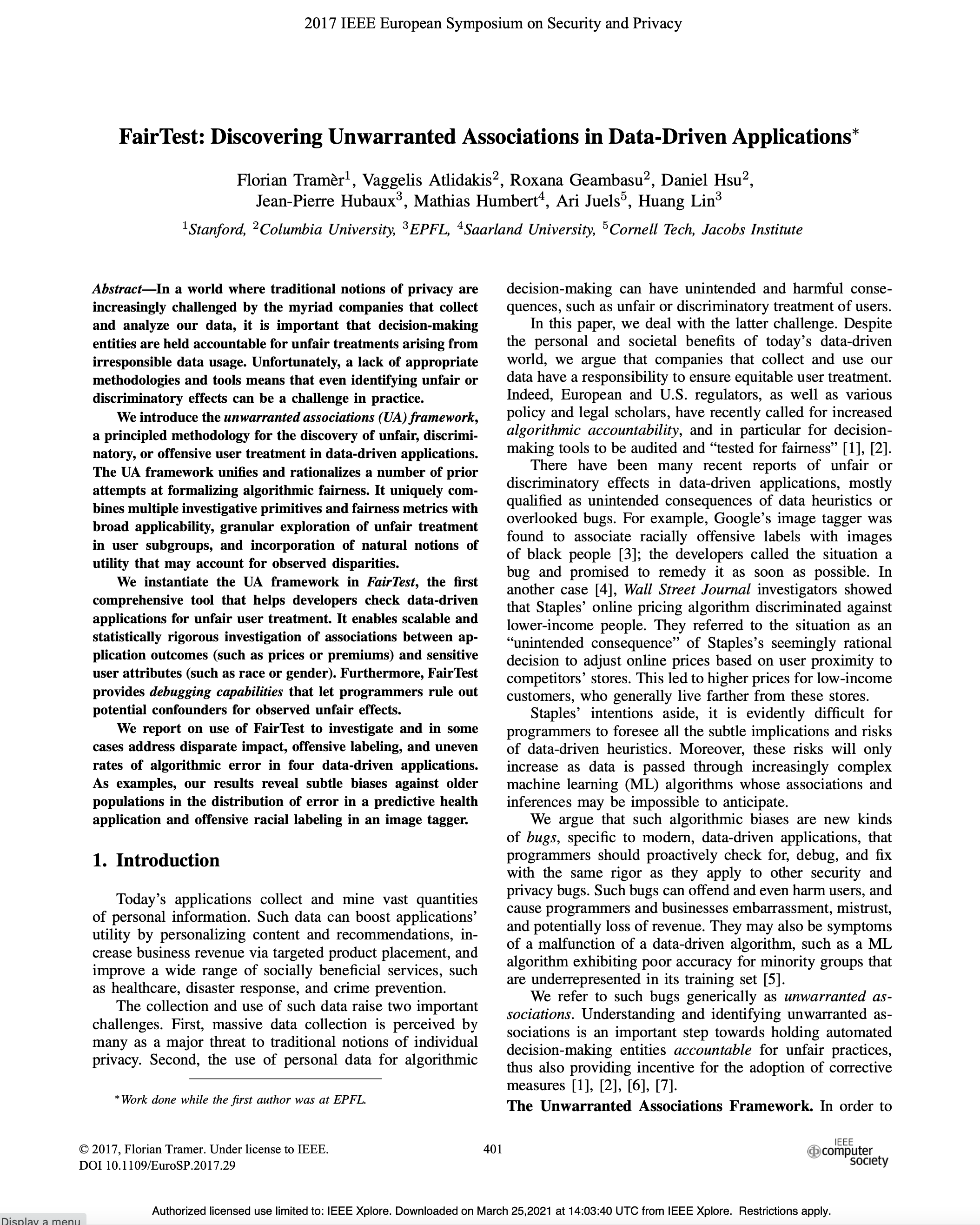 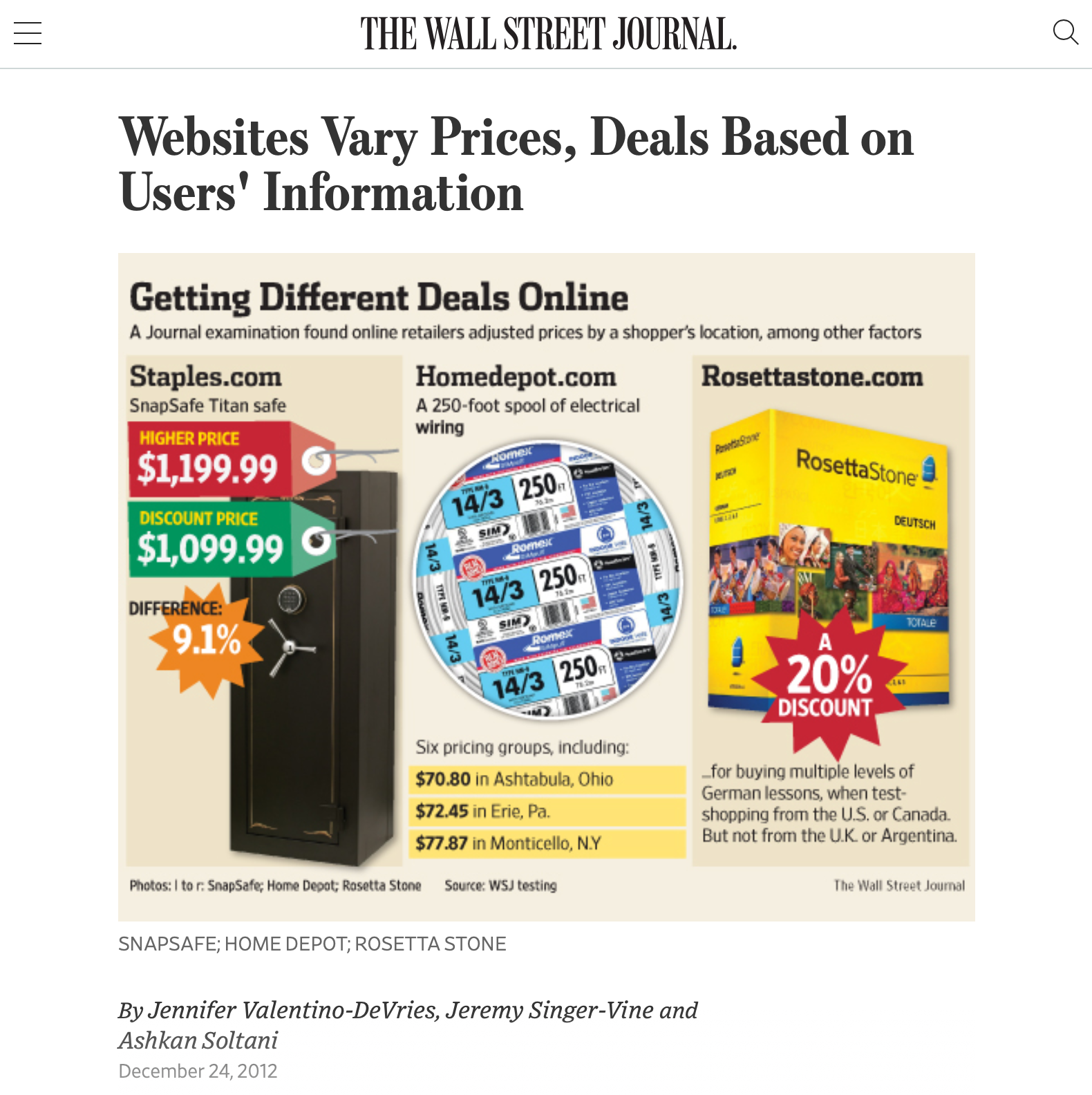 https://www.wsj.com/articles/SB10001424127887323777204578189391813881534
[Speaker Notes: Algorithmic bias is all too easy to introduce - it is often easy to overlook hidden correlations between inputs that we feed into our algorithms and real world attributes. For instance: price discrimination and price steering are techniques that dynamically show a different price for the same good or service to different users. For example: Staples, OfficeMax and OfficeDepot compete to sell the same products to the same customers. If I’m Staples, and I’m trying to draw customers who might otherwise go to one of my competitors, I might say something like… “If you live within 20 miles of OfficeMax or OfficeDepot, you will see a cheaper price, otherwise you’ll see more.” This could let me drive revenues: customers who would have gone to a competitor see my low prices, customers who don’t have an alternative will pay the slightly higher price anyway. On the surface, this sounds fine. But: what if OfficeMax + OfficeDepot are primarily located in wealthy areas? If so, then our policy is actually saying: on the whole, charge wealthy customers less than poor customers. Whether this is an OK policy or not is a topic for a class on business ethics - what our interest as software engineers is is simply in recognizing that this could be an unintended harm.]
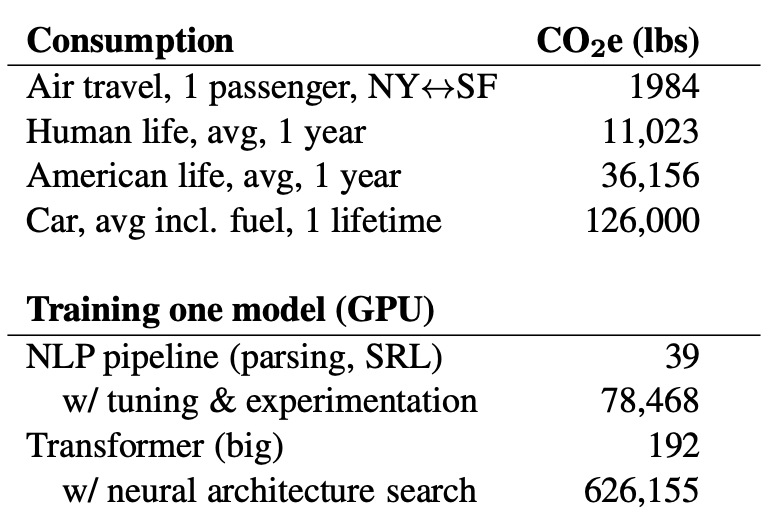 Software Engineering & Ethics Example
Climate Impact: Machine Learning Model Training & Development
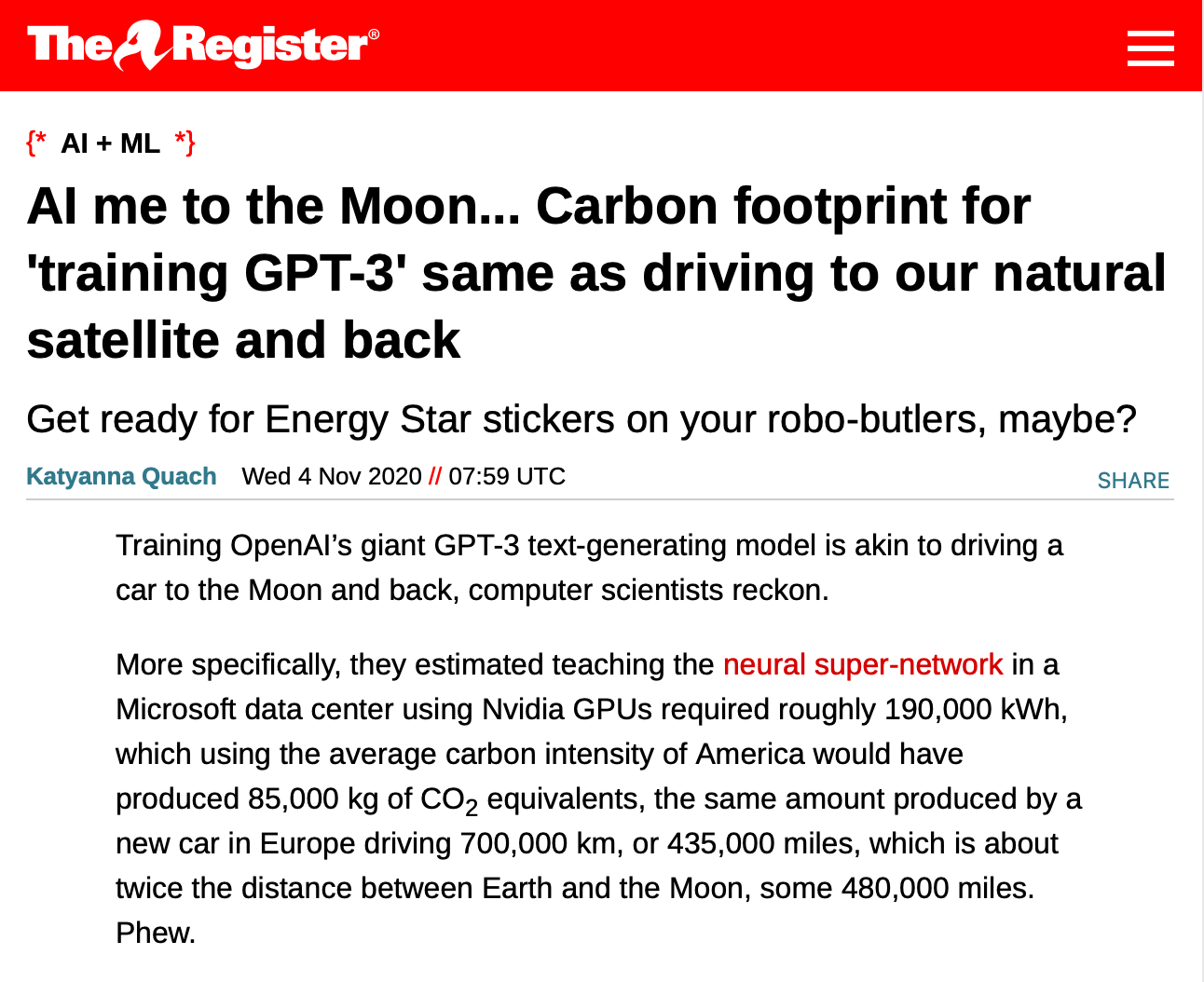 “Energy and Policy Considerations for Deep Learning in NLP” Emma Strubell, Ananya Ganesh, Andrew McCallum, in Proceedings of ACL 2019
https://www.theregister.com/2020/11/04/gpt3_carbon_footprint_estimate/
[Speaker Notes: As we build more and more complex software and in particular, machine learning models, it is also becoming increasingly important to quantify the climate impact of our software. For example, consider training GPT-3, which is the huge text-generation model that lets gmail/google docs auto-complete your sentences and write entire documents for you. The power consumption of the training process was equivalent to driving a car for 435,000 miles. Other studies have pointed out that in training and developing models, there’s often an even greater carbon impact. Again, this is not to say that we shouldn’t create machine learning models, but rather, simply to point out that this may be an unintended harm. Once we recognize the potential for harm, we can consider mitigation steps like locating our data centers in regions that provide for cheap renewable energy and cooling.]
Software Engineering & Ethics Example
Inclusivity and Accessibility: Domino’s Pizza LLC v. Robles
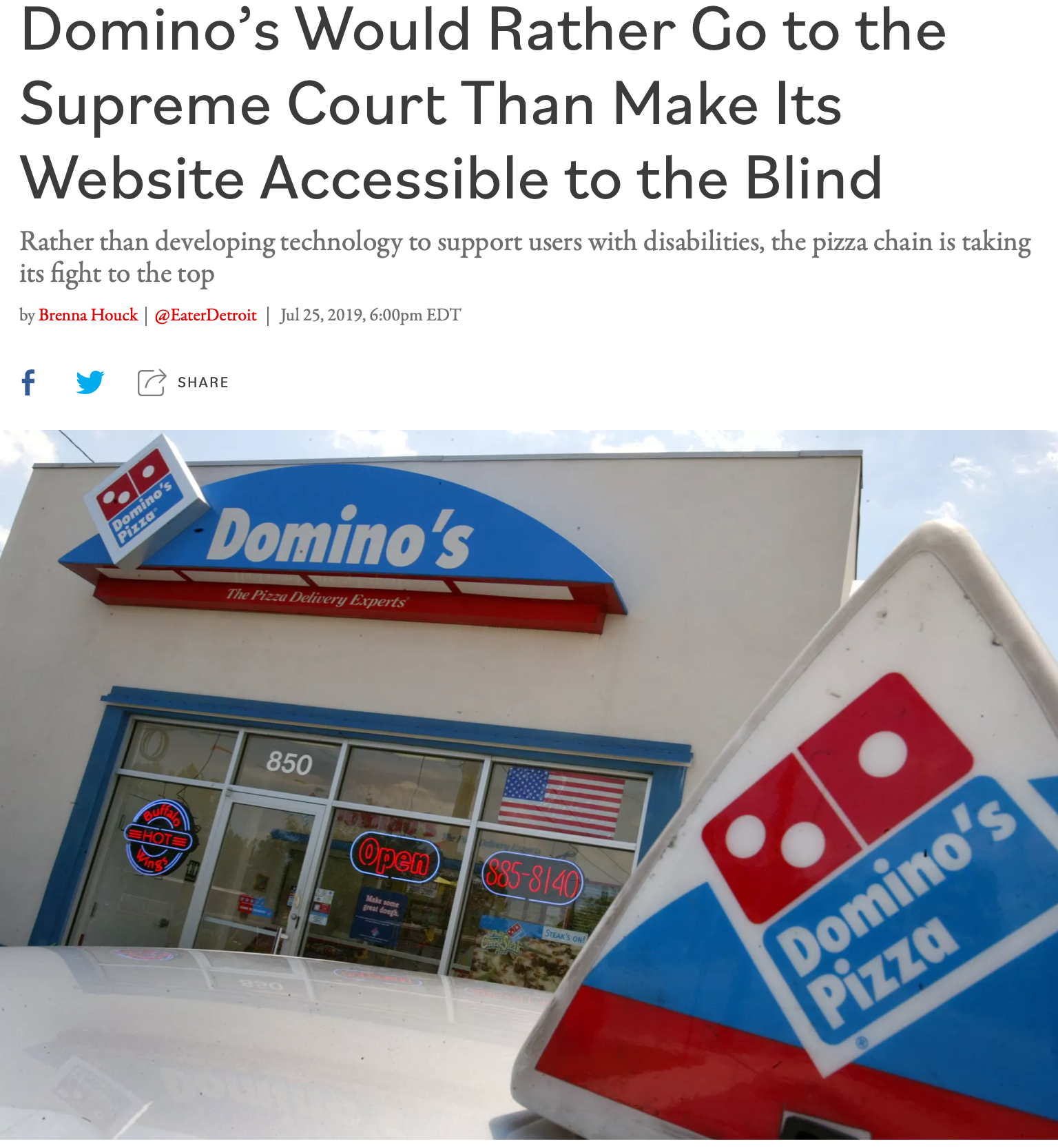 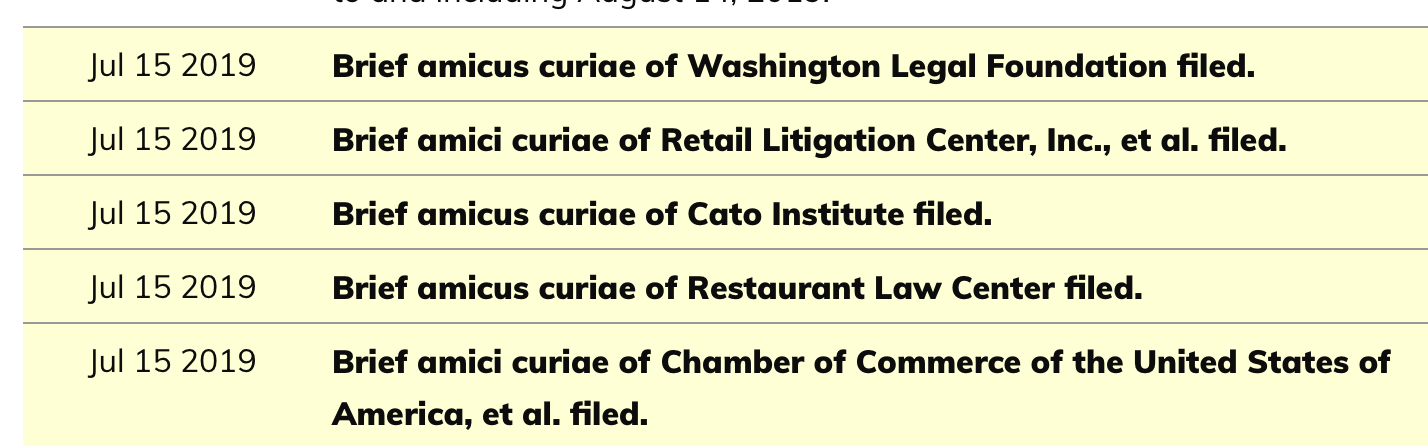 “Domino’s Would Rather Go to the Supreme Court Than Make Its Website Accessible to the Blind” by Brenna Houck, Eater Detroit
[Speaker Notes: There are also very direct ways that we can inadvertently construct software that is not inclusive of all of our users. For instance: is our software accessible to users who have disabilities, such as being blind or low-vision? The Americans with Disabilities Act requires that public places must be accessible to people with disabilities. In 2019 a blind man sued Domino’s for not providing an interface for ordering pizza that was compatible with screen-readers, which is a kind of technology that is key to making computer accessible to the blind. Dominos argued that the ADA only applies to physical interactions, since it was written before Internet, so how are we supposed to know what an accessible website is? The question brought before the supreme court, was, basically: do online retailers need to provide an accessible website? Many within the retail and restaurant industries filed amicus briefs backing Domino’s, stressing the “impossibility of guessing what accessibility means in the online environment.” The supreme court found that the ADA applies to websites, too.

http://jlsp.law.columbia.edu/2020/02/13/inaccessible-pizza-delivery-and-the-future-of-the-ada/]
Software Engineering & Ethics Example
Evading regulation: Volkswagen
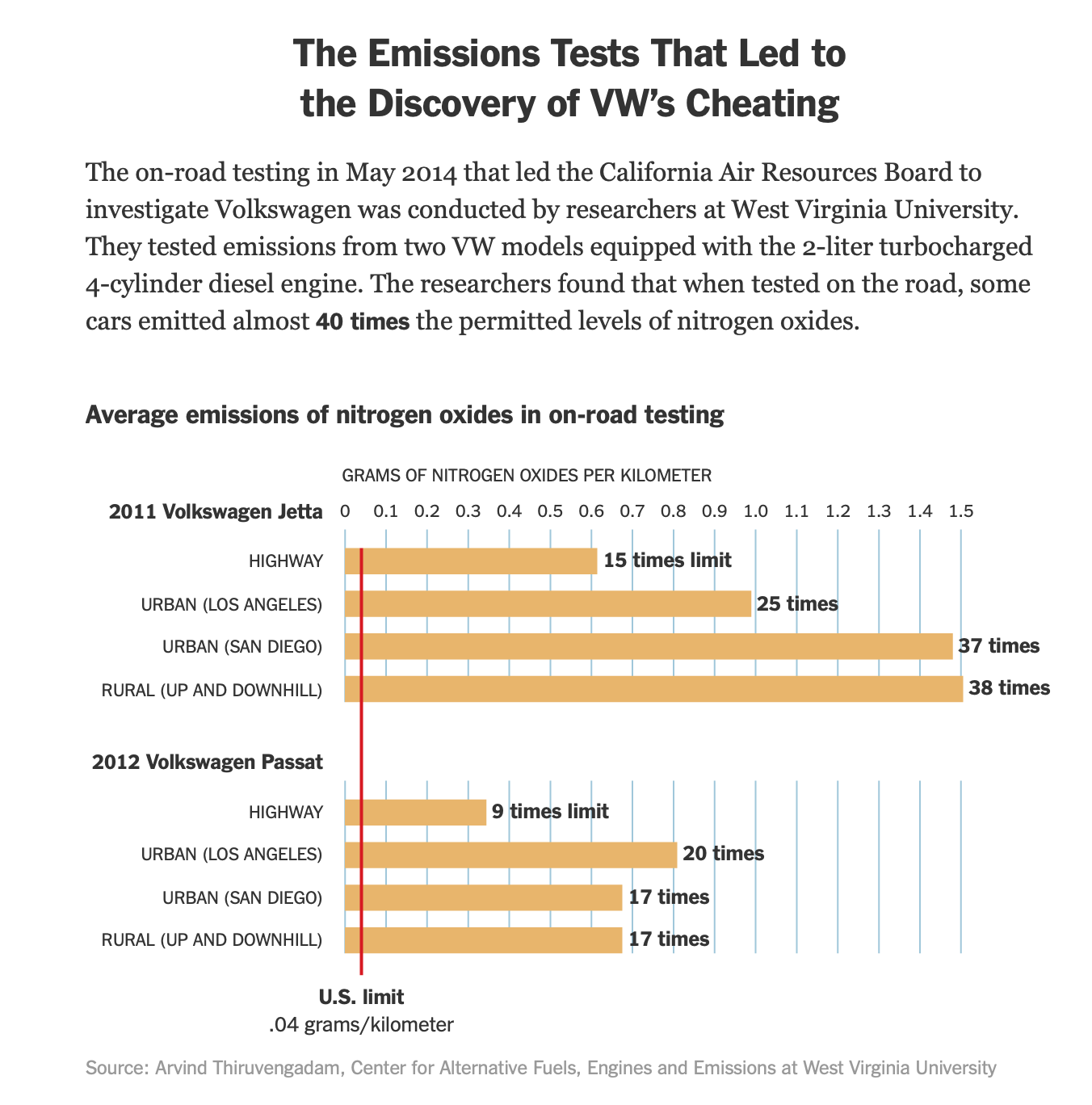 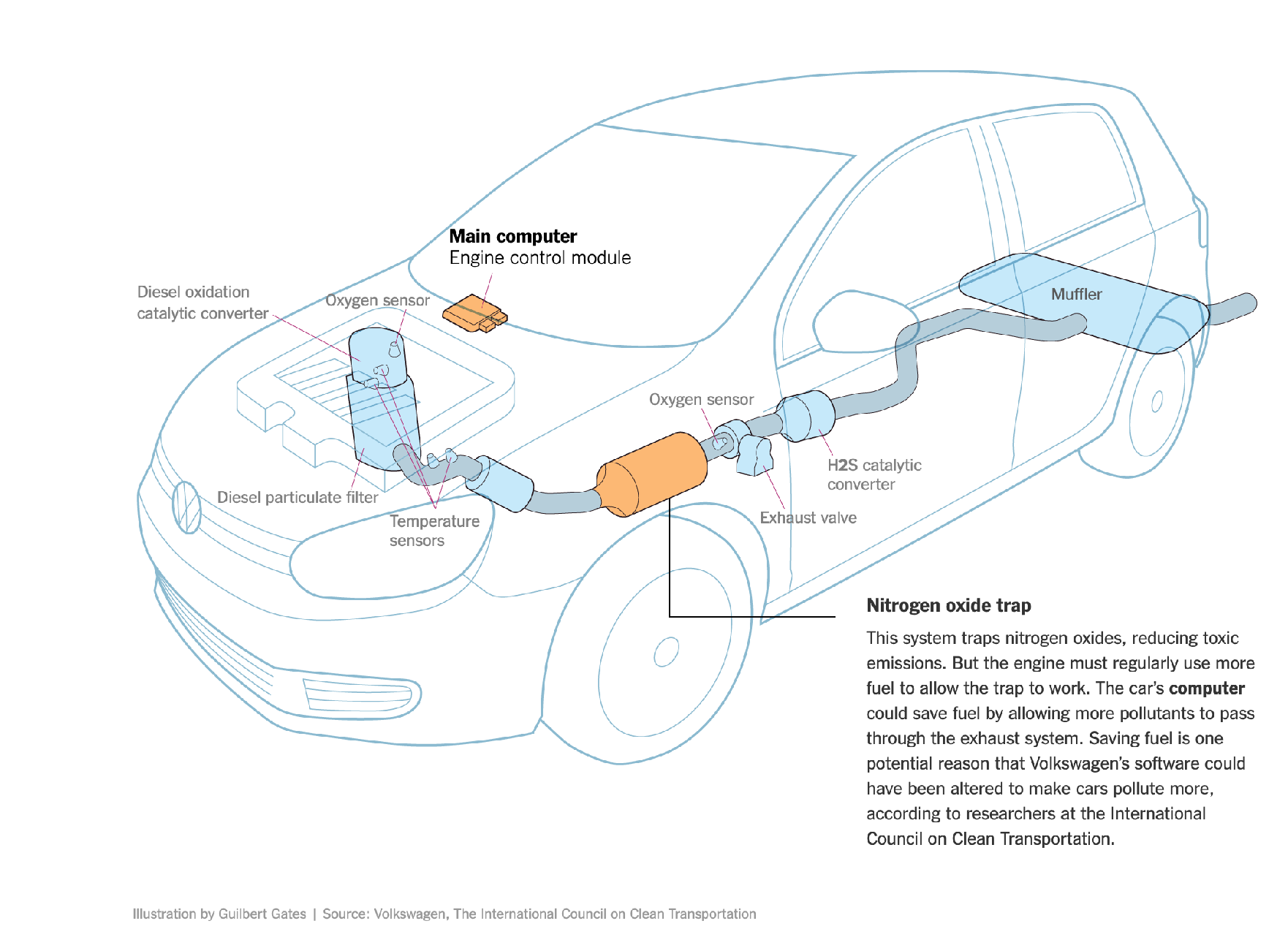 $14.7 billion settlement
“How Volkswagen’s ‘Defeat Devices’ Worked” By Guilbert Gates, Jack Ewing, Karl Russell and Derek Watkins
[Speaker Notes: It’s hard to talk about engineering equitable software and not bring up the Volkswagen emissions testing defeat device. If you’re not familiar with this scandal: cars are held to a particular emissions standard. Particularly in diesel cars, reducing emissions often tracks with reducing performance. Again, the question of “how much emissions are too much, if any” is out of scope for this discussion, and instead, we’re focusing on the regulations that existed at the time of this scandal. Cars are tested for this emissions standard in off-road simulators, where they can be easily hooked up to equipment that directly measures their emissions. Volkswagen’s engine control unit had customized software to detect when the car was under an emissions test and tune the engine to reduce performance and emissions, resulting in emissions tests that significantly under-represented the actual emissions of the vehicle. (Click) This software mislead regulators and consumers, and ultimately Volkswagen agreed to spend $14.7 billion in a settlement, and was subject to significant public relations damage.]
Reflecting on these examples
Personal philosophies and business cases
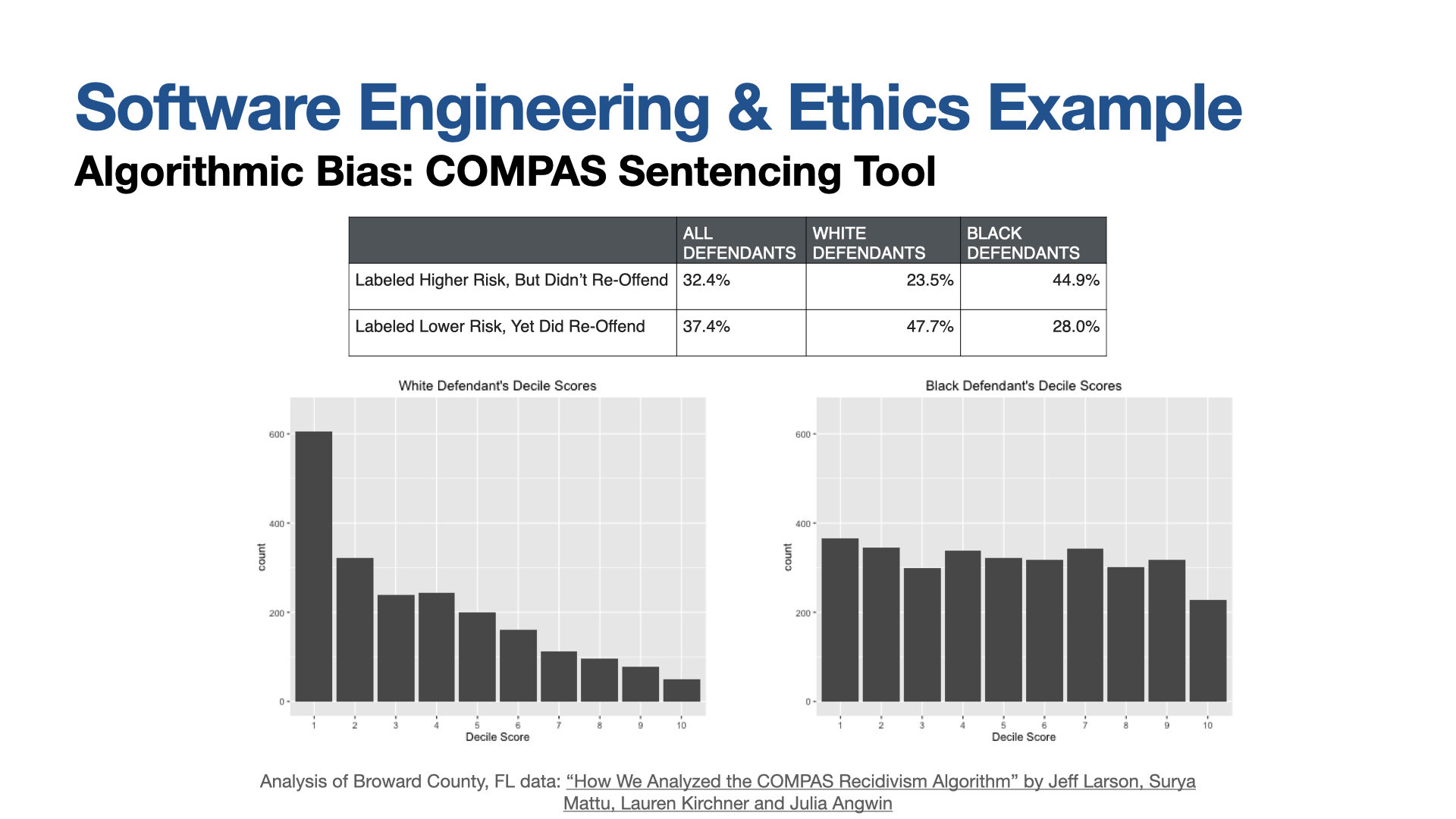 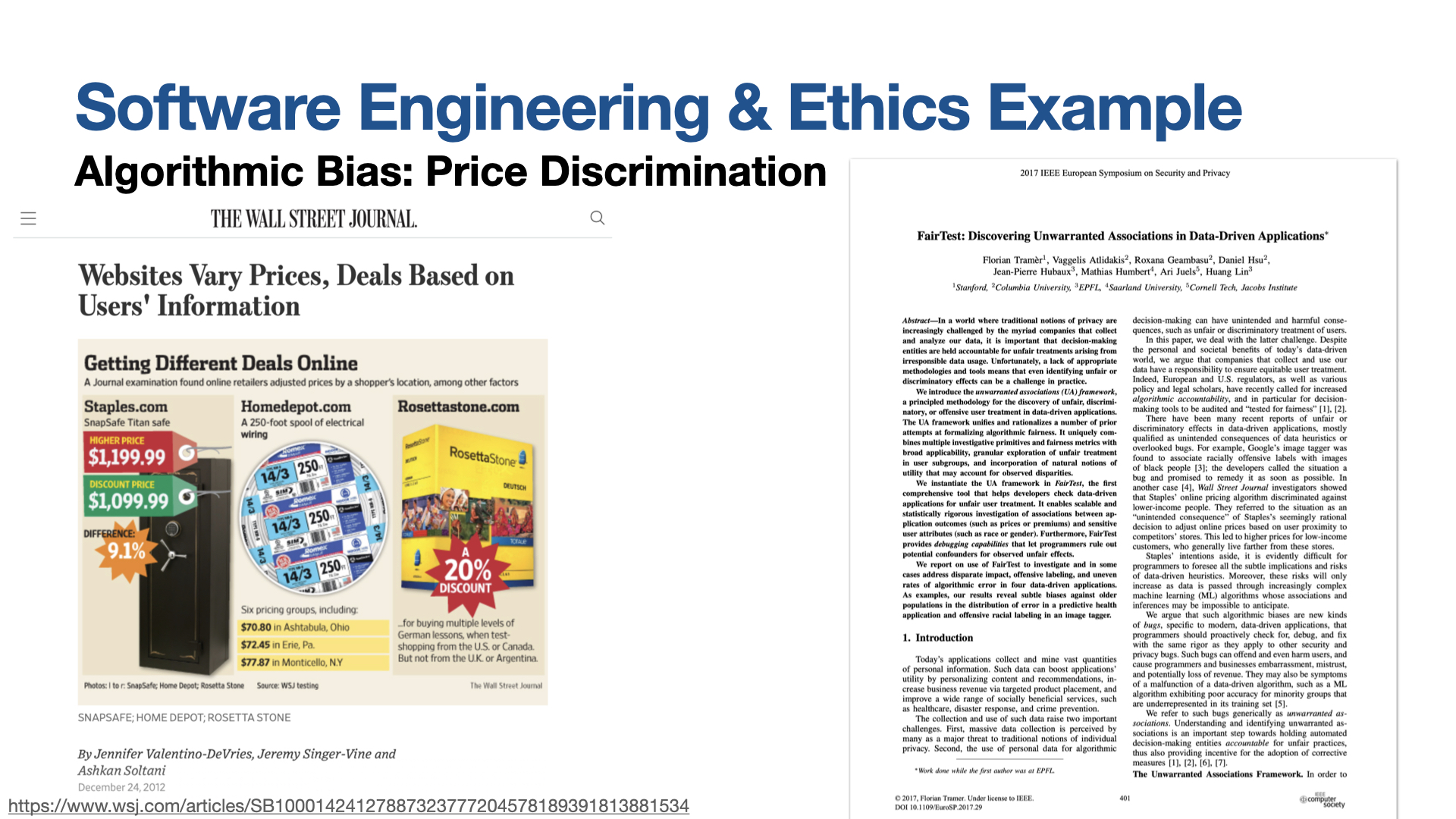 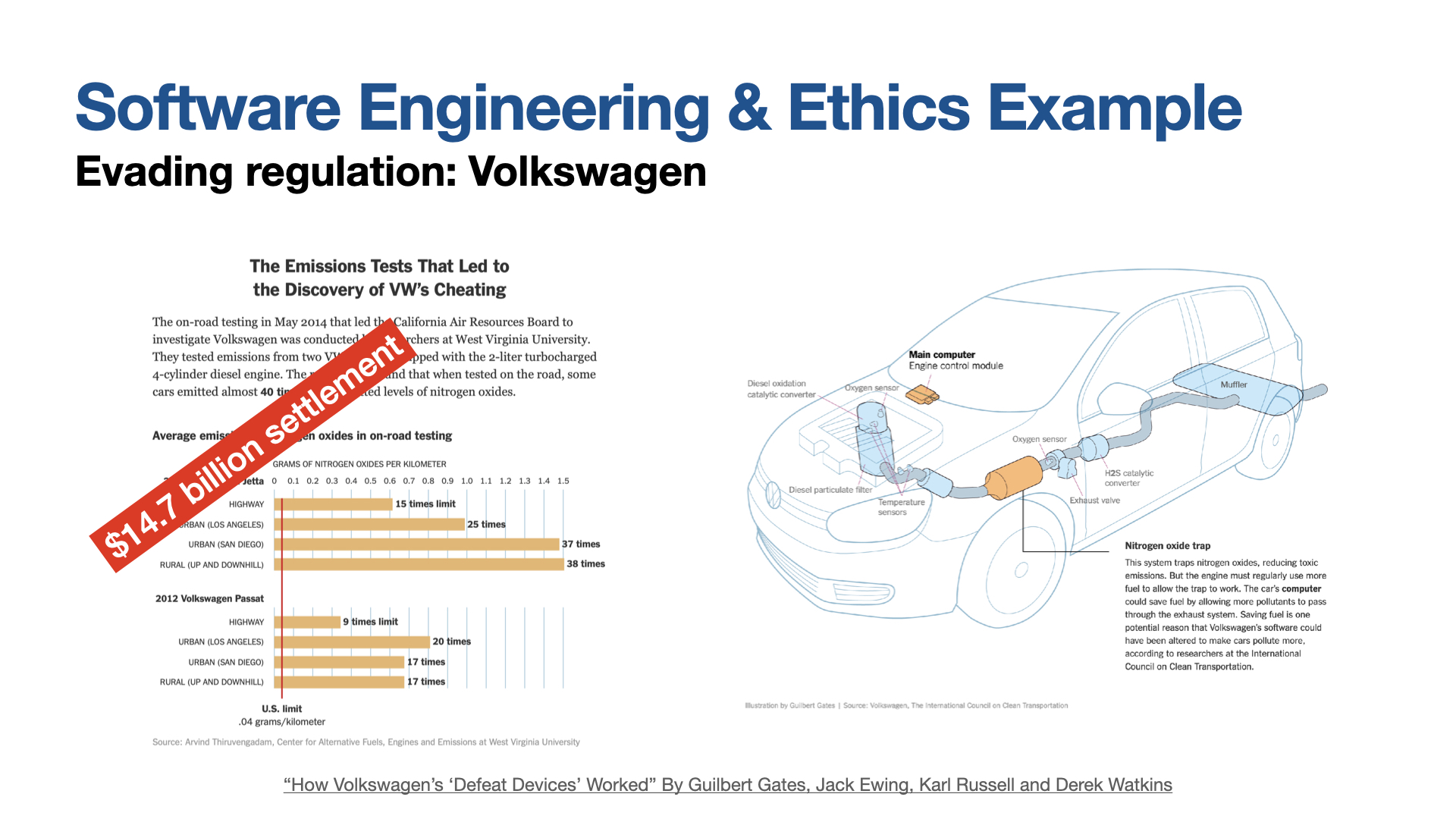 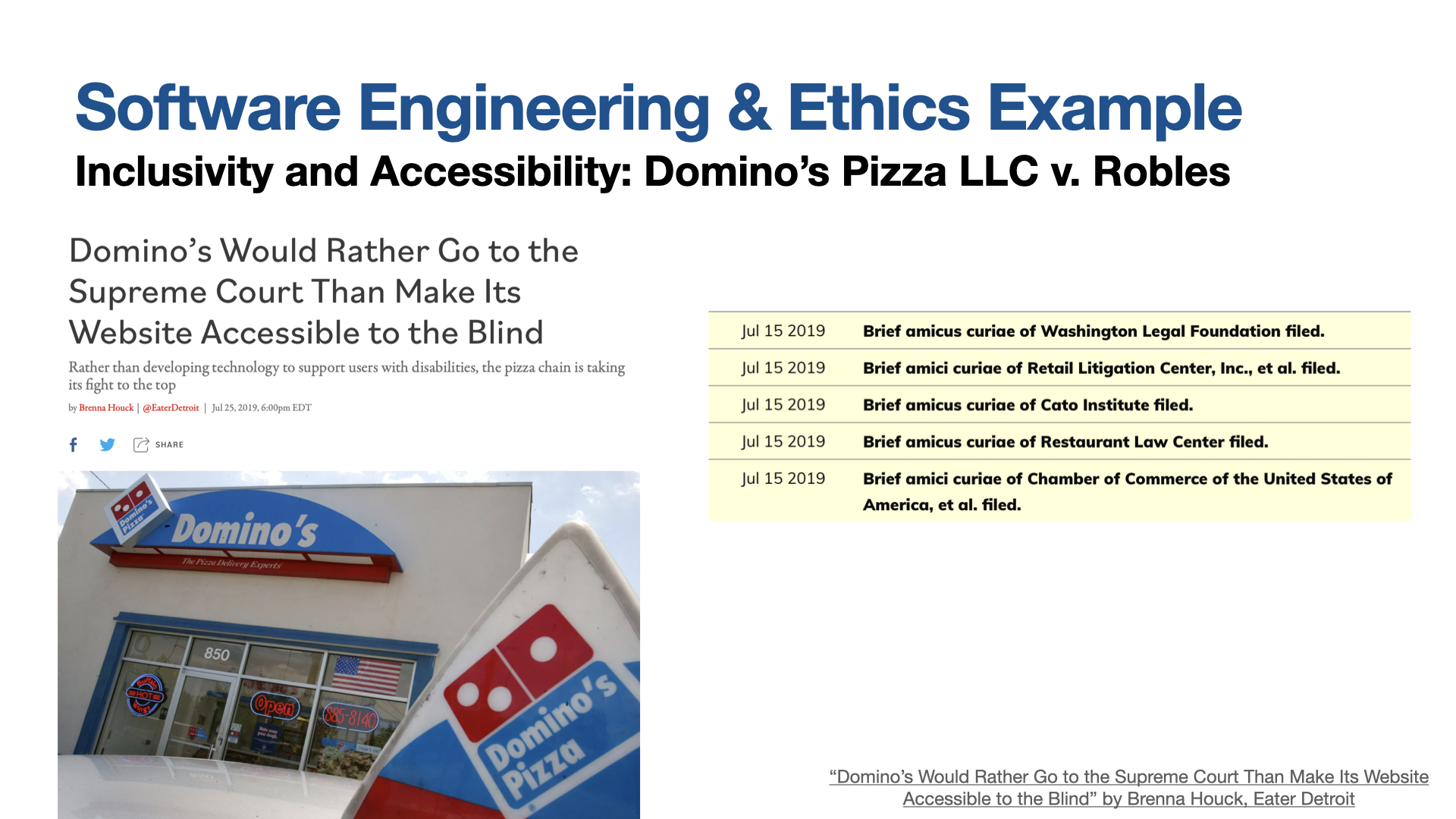 [Speaker Notes: Regardless of your personal ethical philosophy, and whether you think that it was OK or not for these companies to build these applications in these ways, I hope that we can all see a simple business case that argues for avoiding behaviors that will result in the kinds of negative public relations fiascos that these companies faced. Quite often when developing a product, we are faced with the choice of the fast option that provides inequitable outcomes. Sometimes, making our software equitable simply means an additional set of implementation tasks - like making the dominos app work with a screenreader. Other times, we may need to seriously examine the systems of inequality that our software is built on: how can we build a system to predict criminal recidivism if we acknowledge that the data that we base these models off of is inherently biased? Eventually these issues will come to light, quite likely ultimately come at a cost to your company, both in terms of PR and financial penalties, perhaps more so than if the right decision were made the first time]
Engineering Equitable Software
This week’s roadmap
This lesson: What does it mean to build software that is equitable?
11.2: Ethics in Software Engineering
11.3: Acceptance & Inclusivity Testing
[Speaker Notes: After covering points on slide: Very related: How do we ensure an equitable experience for our diverse development team? Briefly touch on this next week.]
This work is licensed under a Creative Commons Attribution-ShareAlike license
This work is licensed under the Creative Commons Attribution-ShareAlike 4.0 International License. To view a copy of this license, visit http://creativecommons.org/licenses/by-sa/4.0/ 
You are free to:
Share — copy and redistribute the material in any medium or format
Adapt — remix, transform, and build upon the material
for any purpose, even commercially.
Under the following terms:
Attribution — You must give appropriate credit, provide a link to the license, and indicate if changes were made. You may do so in any reasonable manner, but not in any way that suggests the licensor endorses you or your use. 
ShareAlike — If you remix, transform, or build upon the material, you must distribute your contributions under the same license as the original. 
No additional restrictions — You may not apply legal terms or technological measures that legally restrict others from doing anything the license permits.